Implementing Community Supports to Lessen Health Disparities at Kindergarten Entry for Very Preterm Survivors
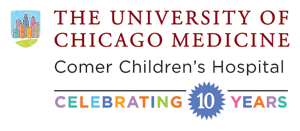 Amelia Dmowska
Mentor: Dr. Michael E. Msall, 
 Chief of Developmental and Behavioral Pediatrics
University of Chicago Medicine Comer Children’s Hospital
JP Kennedy Research Center on Intellectual and Developmental Disabilities 
Chicago IL  60637 mmsall@peds.bsd.uchicago.edu
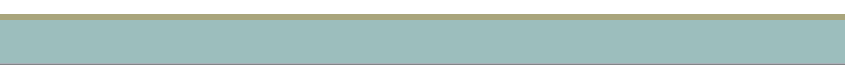 [Speaker Notes: Over the past  3  decades,  obstetrics and  neonatology  have  dramatically increased the  survival of children born  preterm.  Currently  95%  of infants born late preterm(32-36 weeks  gestation),  90%  of  infants born  very preterm(28-31 weeks  gestation) , and 80%  of  infants  born at  extreme prematurity(<28 weeks  survive. We sought to  examine  accessing  community supports prior to kindergarten entry for  very preterm survivors.]
Early Developmental Delay
Developmental delay=a gap between a child’s actual development and age-appropriate expectations 
Factors associated with risk for developmental delay include both biological and environmental factors
Biological: premature birth or low birth weight, neonatal seizures/encephalopathies, malformations, and sepsis/meningitis  
Environmental: low-quality home environments, harsh or neglectful parenting,  Parental mental health or substance abuse disorder
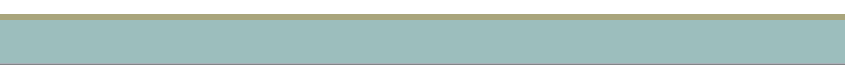 [Speaker Notes: Children born  very preterm are  at  high risk for  developmental  delays.  These are  defined  as  the  gap  between  a  child’s actual  developmentand  age  appropriate  expectations.  There are multidimensional  and  incude  physical,cognitive, communicative, social  emotional  and  adaptive domains  assessed using  appropriately  normed and culturally  valid tools. A child is considered to have a developmental delay when he or she is diagnosed utilizing appropriately  normed and culturally  relevant assessments  in the following areas of development: 
Physical: includes motor, vision, hearing
Cognitive
Communication
Social-emotional
Adaptive

 Developmental  delays represent a  complex  interaction between  biological and environmental risk factors.  Biological  risks include prematurity , low birth weight,  neonatal seizures/encephalopathies, , malformations, and  sepsis/meningitis. 
Poverty, social disadvantage, and  distressed neighborhoods   has been repeatedly related to problematic development in  communicative, cognitive, and socioemotional domains  which are  essential to  entering kindergarten ready to  learn.]
Low-Income Risk Factor
Children in with prematurity and poverty are doubly vulnerable to risks for developmental problems
>50%  of  preterm  children require  special education supports . 
<50%  of children from low-income families are ready to learn at kindergarten entry
75%  of children from families with moderate or high incomes are ready to learn at kindergarten entry
Preschool attendance is one of the strongest factors for  school readiness in low income children.
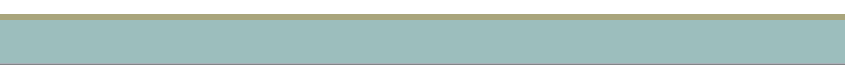 [Speaker Notes: Attending a high-quality early childhood programs  predicts higher levels of achievement at age 11, less grade repetition, and less need for  special  education services. Education readiness and early school success can mean the difference between a socially fulfilling, intellectually stimulating, and economically productive life.]
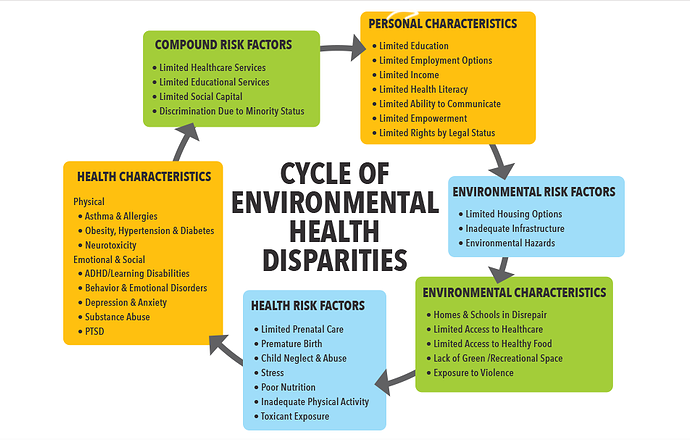 [Speaker Notes: We  started  with  premature  birth  as  a  health  risk  factor and  examined  long  term  impact  on  learning  behaviora and  emotional competencies underlying  school  success.  We  examined the  role  of  access to  early intervention and  preschool  learning  experiences  and the  role of  missed  opportunities in  accessing these  services on  long term  special  education costs. We  specifically  examined  what  would  be  the  cost  of  implementing  comprehensive  early intervention and  preschool  services on  kindergarten readiness and  long term special education costs.]
Early Intervention Services
Early Intervention is based on the premise that identifying children’s needs and providing comprehensive quality interventions and family supports optimizes outcomes and decreases future special education services.  
Early Intervention Services include: screening, assessment, referral, and treatment 
Individuals with Disabilities Education Act (IDEA) in 1975
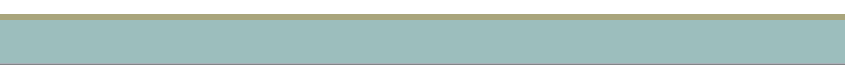 [Speaker Notes: These early intervention services include screening, assessment, referral, and treatment. The  Individuals with Disabilities Education Act (IDEA),  established the right of children with delays,  disabilities, or high  biological risk  to receive comprehensive  early intervention  services from  birth  to  3 Y   and preschool services from 3-5   Y and  then  throughout their  schooling(6-21Y ).  These services  are  designed to meet children’s  needs free of charge, and, to the greatest extent possible, to receive instruction in regular education classrooms alongside nondisabled children and to  receive  the  supports  necessary to  optimize   educational, vocational   and  life   skills  outcomes.]
Model Programs  &  Educational Costs
Early Intervention Model Programs include:
Perry Preschool Project
Head Start & Early Head Start (EHS)
Infant Health & Development Program (IHDP)
Chicago Child-Parent Centers (CPC)
Abecedarian Project	
 Evidence shows that high-quality early intervention at young ages can result in long-term cost savings 
Focus on IHDP model
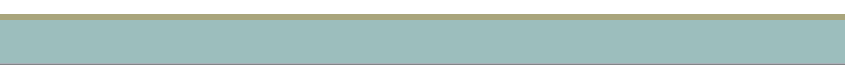 [Speaker Notes: Intensive mode quality  early childhood programs from the 1960s and 1970s included the  Perry Preschool, Head Start and Abecedarian  projects These   improved educational, health  and  life-course outcomes for  children  experiencing poverty,  social disadvantage, and minority status.  The  IHDP   implemented  comprehensive  home  visiting , early intervention,  and full day early child  education in the  first  three years of  life  for  children born  prematurely. The Chicago CPC project   involved  preschool and  early elementary services  for  children at  high risk for  poverty  and  educational  failure. These model  programs  appear to generate benefits far in excess of program costs. However    gaps in  quality  compromise  large scale community implementation  and   the costs for implementing comprehensive  model  programs  have   been  deemed  too  costly.]
Cohort
121 preterm infants <30 weeks gestation were enrolled in a RCT of inhaled nitric oxide for respiratory distress syndrome
All  received surfactant and ventilation for Respiratory Distress Syndrome. 
All had neurodevelopmental assessment at the ages of 2 and 5.5 years old
Outcomes at ages 2 and 5.5 y were:
neurosensory disability (cerebral palsy, blindness, or bilateral hearing loss >40db)
delay (no neurosensory disability) but Baylely Scales of Infant Development <70 at 2y or  Bracken SRA <70 at 5.5y
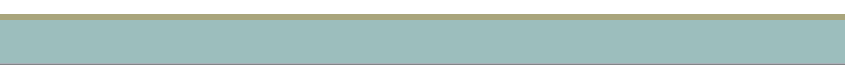 [Speaker Notes: Our cohort  included  121  very  preterm infants who  survived respiratory distress syndrome  and were comprehensively assess at  ages  2  and  5.5 years.]
Relationship Between Neurodevelopmental Status:  2Y  and   5.5 Y
[Speaker Notes: This  slide  demonstrates  the  relationship  between  neurodevelopmental  status  at  age  2 years  and  lack of  school readiness  at  age  5.5 years.  Point to  disabled  column.  92%  of  children with  disability  at  age  2  were not  school ready  at  age 5.5, a  relative risk  of 6. with confidence intervals of  3.6 and 10.6)  Point at  delayed  column. 50%  of  children  with  delay   at  age  2  were  not  school ready  at  age 5.5 years. A  greater than  threefold   relative  risk. The comparison group were  the  80  children  who  were  normal  at  age  2 Y, 15% were  not  ready  for  kindergarten.]
Neurodevelopmental Status at 2Y and 5.5Y by SES
[Speaker Notes: This  graph  shows  the  role of  socioeconomic status as  demonstrated  by  the  Hollingshead  Index  of  social  position and  neurodevelopmental status  at  ages  2  and  5.5 y.  Of  the  28  children delayed  at  age  2 75% of  those  with   limited education and employment designated by  Hollingshead  level  5  were not  school  ready.  Of  the  children  with  parents  with  some  college  and  a  middle income or  higher  wage, 7 %  were  not  school ready  if  they  had  normal development at  age  2. However  more than  25%  were not  school  ready  if there parents  had  not  completed high  school or  were  unemployed.]
Health Disparities and Early Intervention, Head Start and Early Child Education
10% of H IV/V  accessed early intervention birth to three years.  
25% accessed Head Start from 0-2 years or Early Child  Education from 3-5 years
If children received early intervention services, then 30% needed kindergraten special education services.
If they did not receive early intervention services, then 70% needed kindergarten special education services.
Economic Model used: Educational costs from not implementing the  IHDP model.
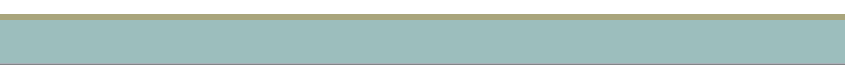 [Speaker Notes: Just  read this  slide]
Special Education Consequences of  not receiving IHDP:  EI-ECE-EHS
% of children
Model: Extra Special Education Costs
For every 100 VLBW without EI-ECE-EHS
	Some special ed : 25 x $15K x 16 Y=$6.0M
	Intensive spec ed: 15 x $30K x 16 Y=$7.2M
For  every 100 VLBW with  EI –ECE-EHS
	Some special ed: 15 x $15K x16 Y=$3.6M
	Intensive spec ed: 8 x $30K x16 Y=$3.8 M
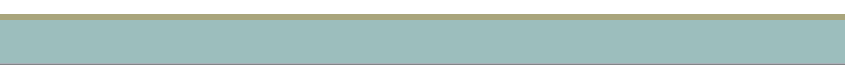 [Speaker Notes: fa  figure. Y  axes  special  education costs  Group  1  + EI-EHS  a  veritcal  bar  with  yellow some  special  ed  and  red  intensive  special  ed. Next  sport on  x  axis  Group  2  No EI/EHS .]
IHDP Investment model
In order to increase EI-ECC-EHE from 35% to 90%  will cost $40K per child. 
In 100 VLBW who are H4 or H5 this will cost  55x$40K=$2.2M
This will save special education  $5.8M just in  educational costs. For every dollar there is a  savings of $2.60
If one considers dropouts the  savings is even higher and estimated to double. For every dollar then the savings is $5.20.
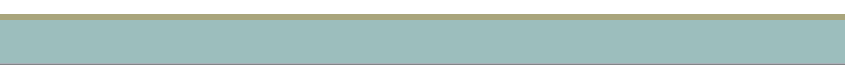 [Speaker Notes: Read  this  slide]
Conclusion
There are high special education costs in  not receiving early education services after very preterm birth. 
Strategies  for auditing home visiting, family supports, and receiving EI and ECE services are needed. 
This model  was  used for  the  1% of  highest risk preterms.  
It has been shown that there are additional benefits for  10% of preterms  who are  32-36 weeks gestation. 
These children are also missing access to   home visiting,  head  start and early childhood education.
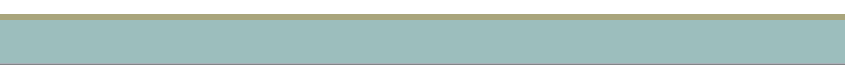 [Speaker Notes: Read  the  points in  this  slide.]